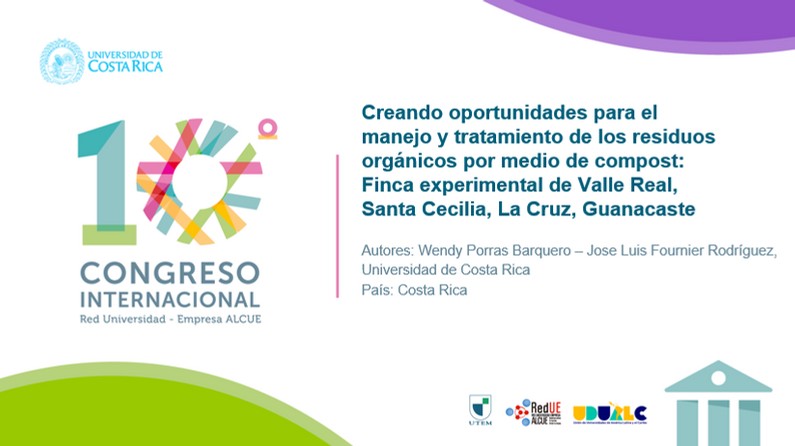 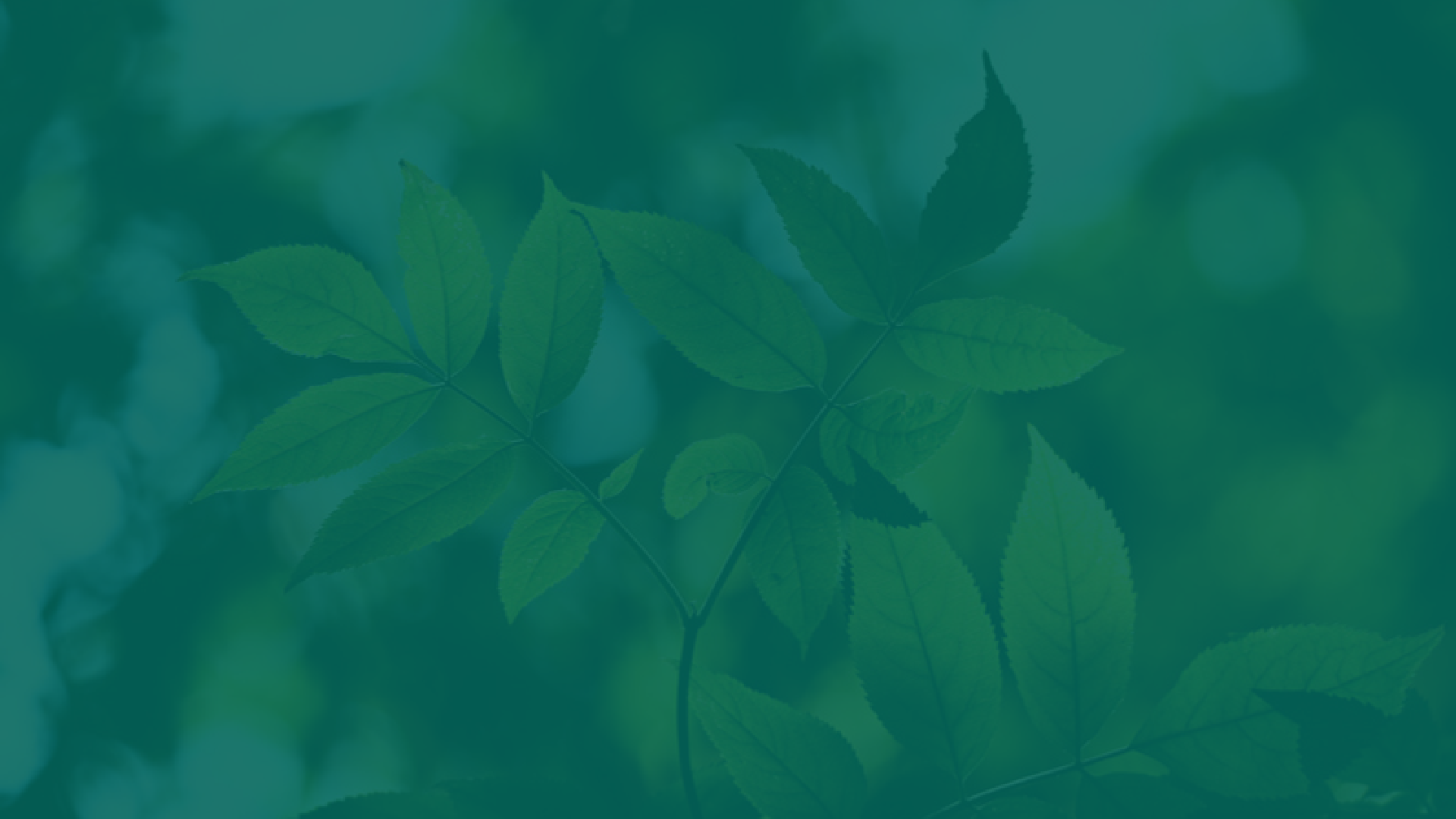 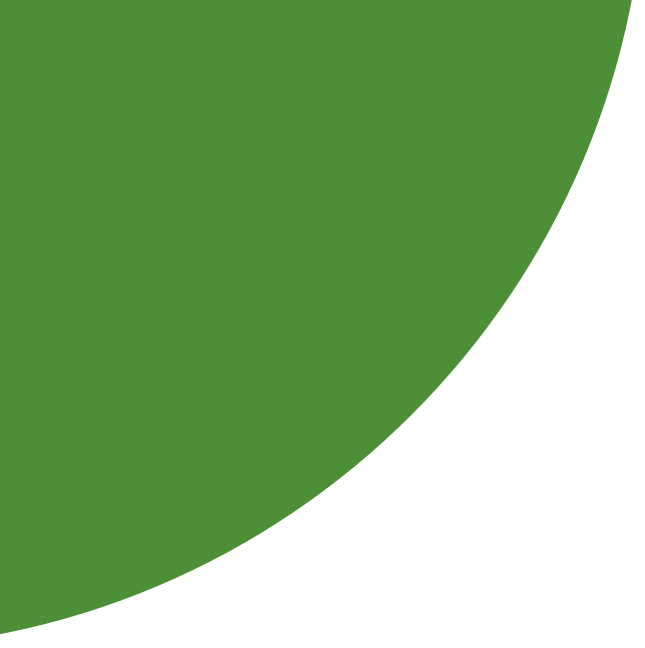 Figura 1. Ubicación La Cruz , Costa Rica
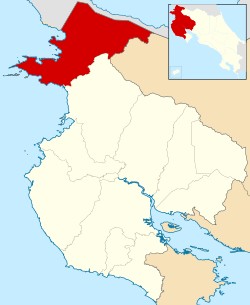 Contexto proyecto
Situación residuos sólidos

IPS La Cruz

Reunión Instituto Desarrollo Rural
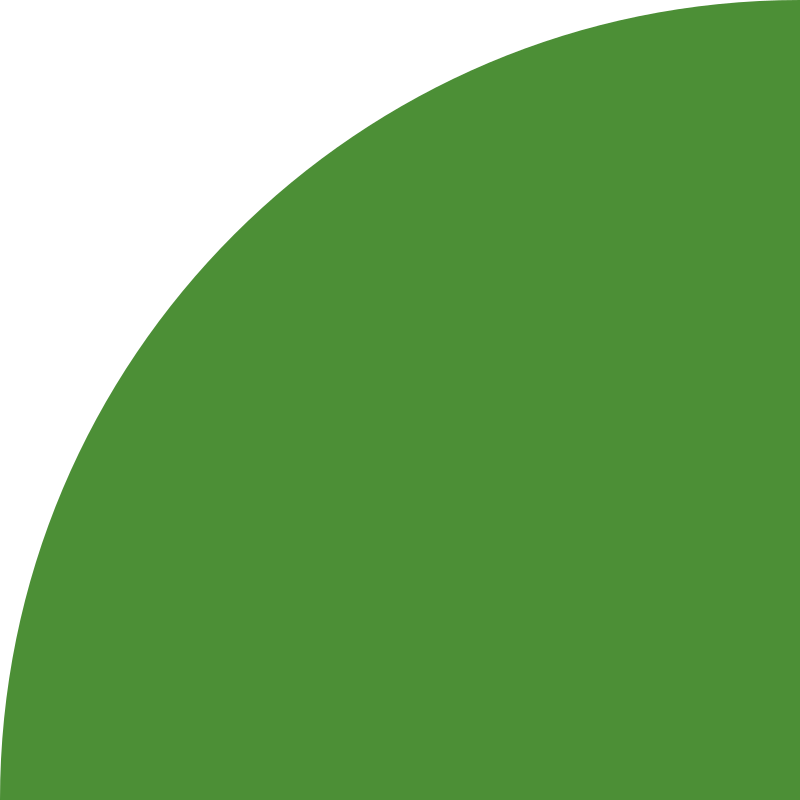 Nota: Municipalidad La Cruz, 2020.
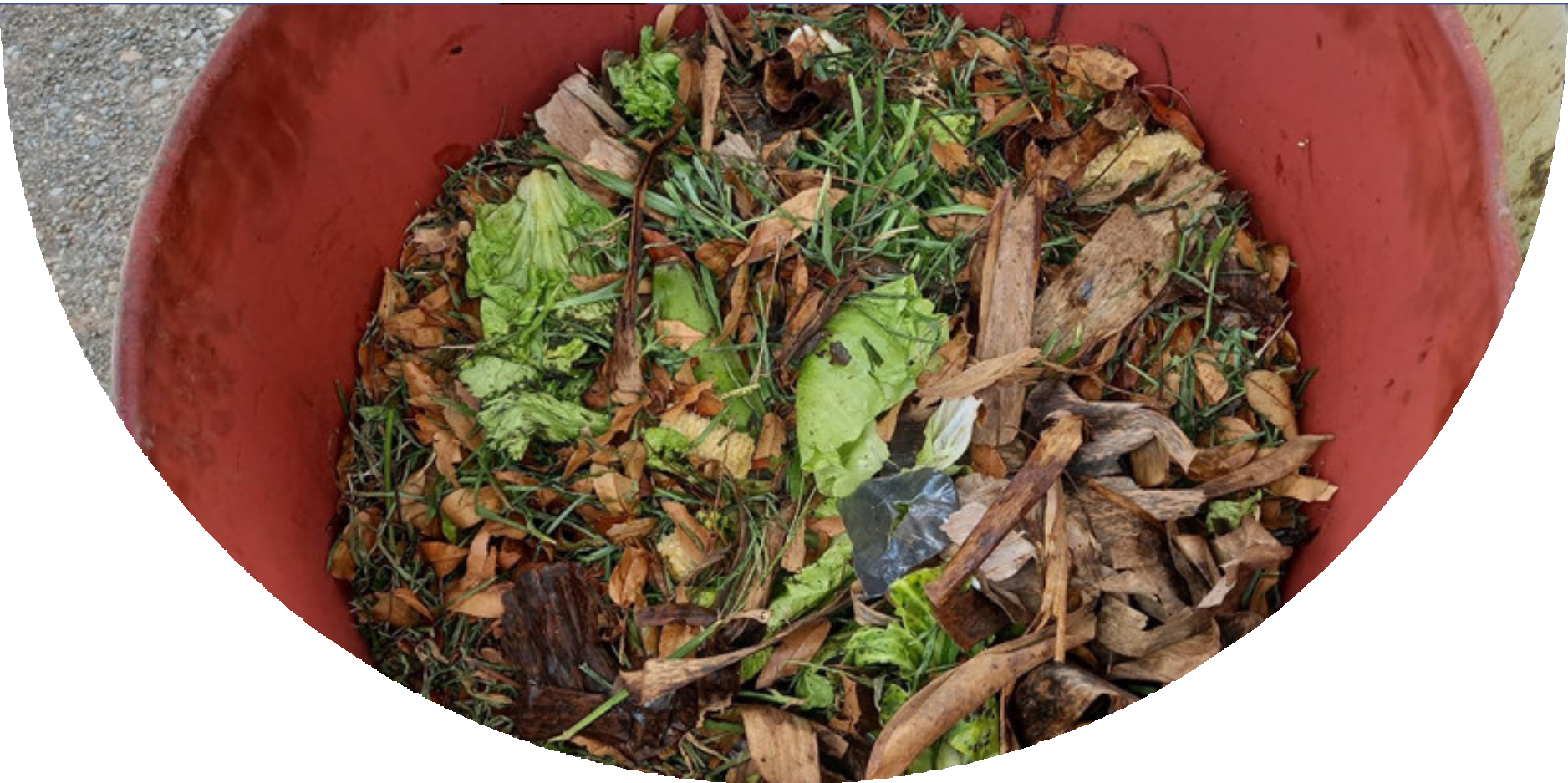 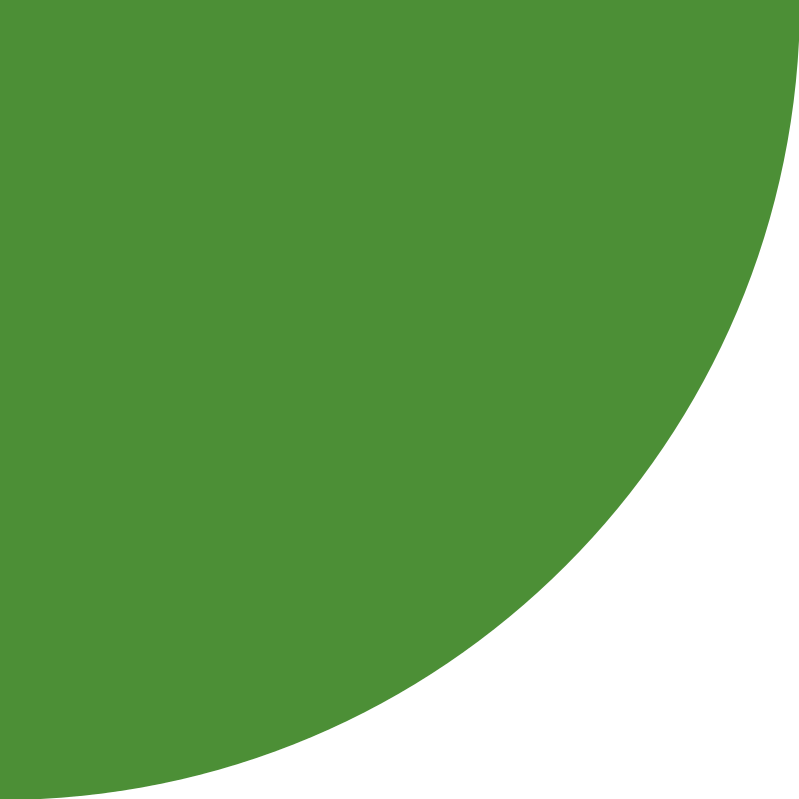 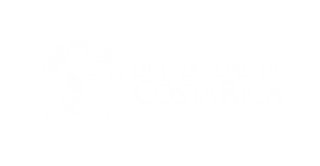 ALIANZAS
Universidad
Comunidad  Asociación  Productores
Proyecto declarado de interés comunal por  Concejo Municipal de La Cruz.
Sector público y  privado
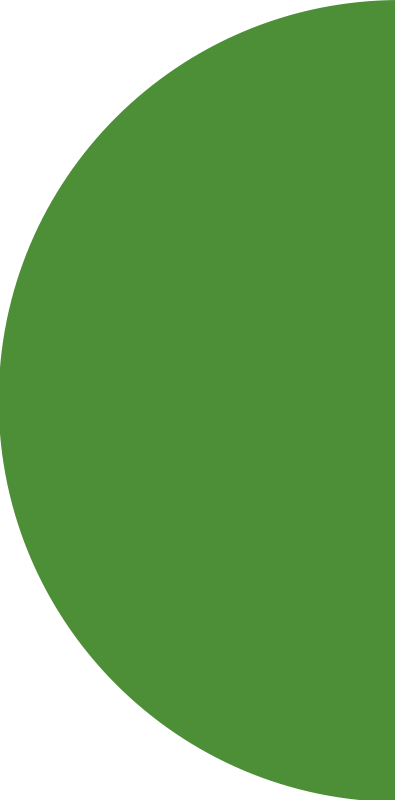 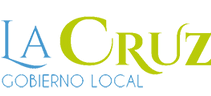 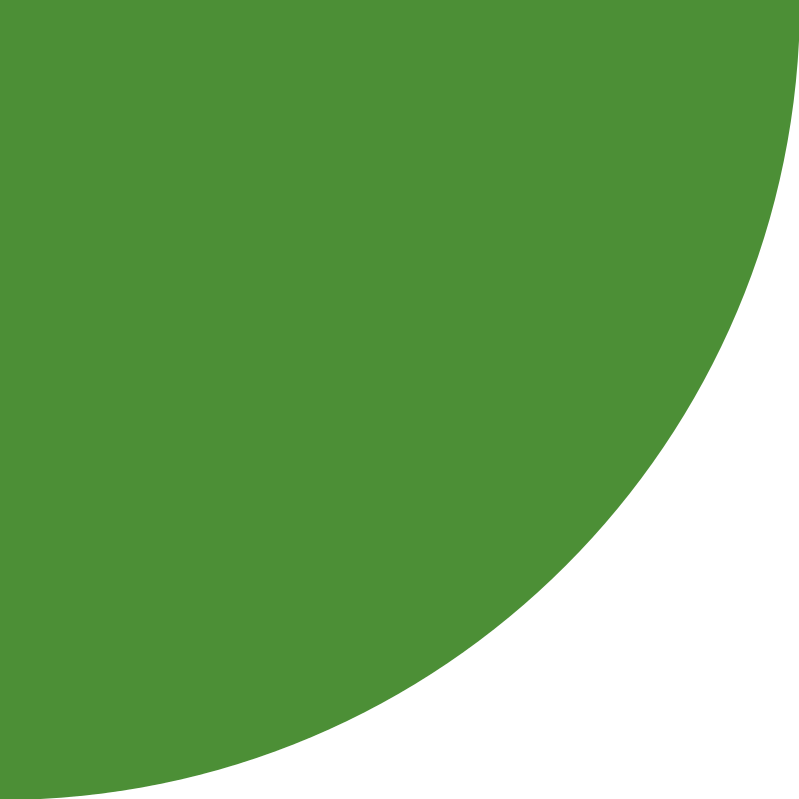 Objetivos
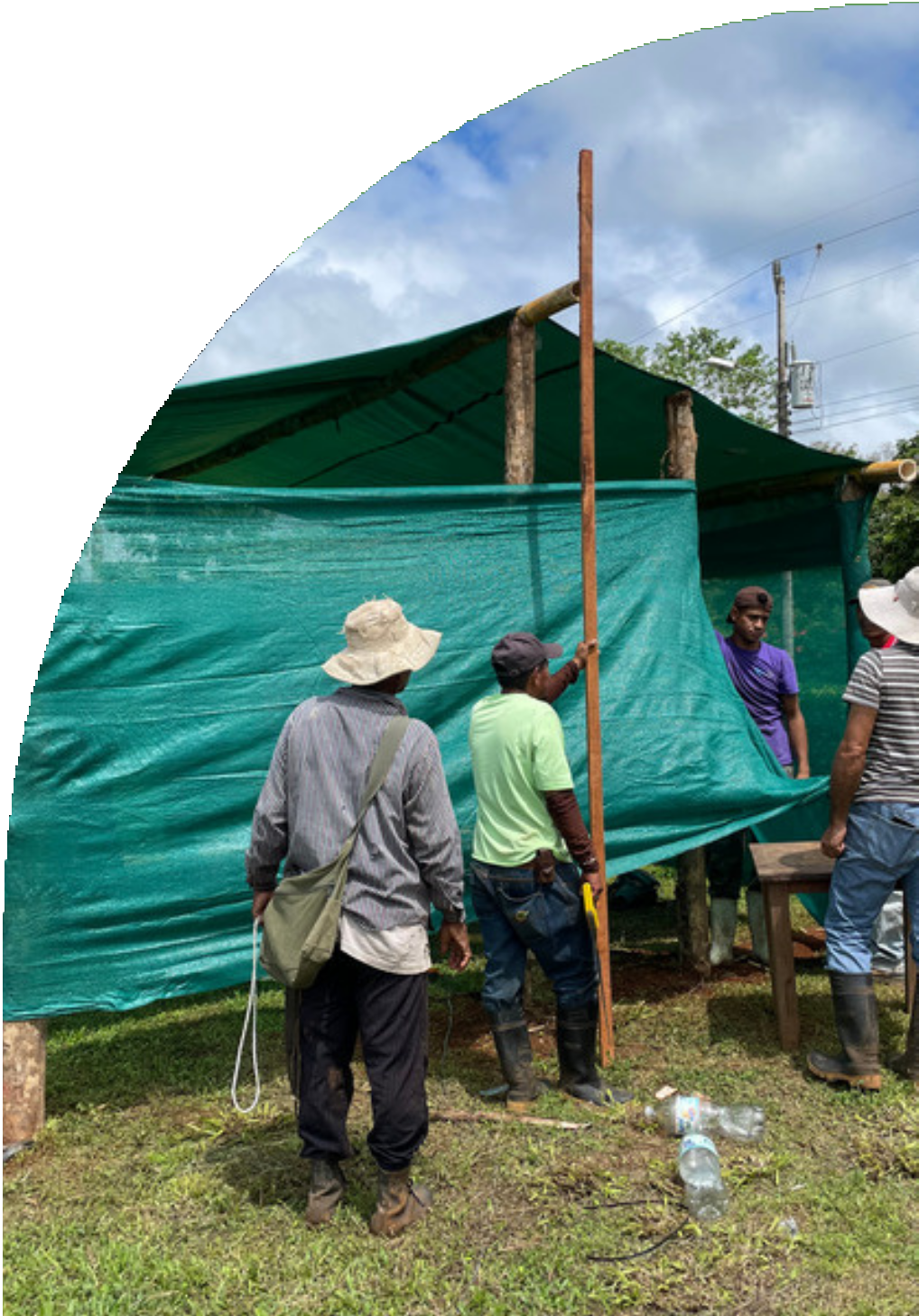 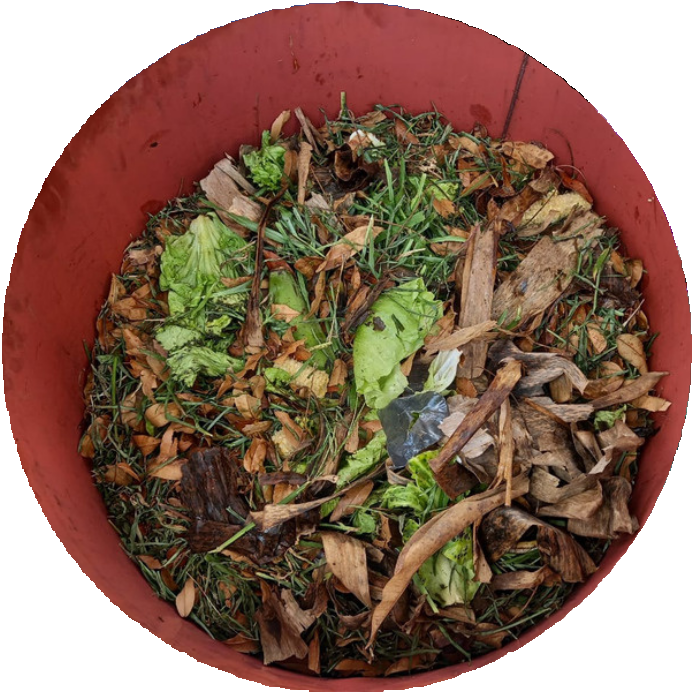 General
Desarrollar un proceso de formación técnica y organizativa de los  actores sociales involucrados en la elaboración de compostaje en la  Finca Experimental Valle Real, Santa Cecilia, La Cruz, Guanacaste.

Específicos
Caracterizar los actores sociales vinculados con la cadena de valor  de la generación, manejo y tratamiento de los residuos orgánicos de  la comunidad de Valle Real.

Determinar el método de compostaje adecuado que permita el  tratamiento de los residuos orgánicos de la comunidad en la Finca  Experimental de Valle Real.

Fortalecer a través de procesos de capacitación al recurso humano  sobre el correcto funcionamiento técnico y organizativo de la  generación de compostaje en la Finca experimental de Valle Real.
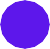 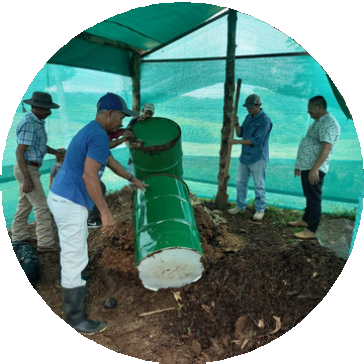 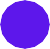 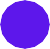 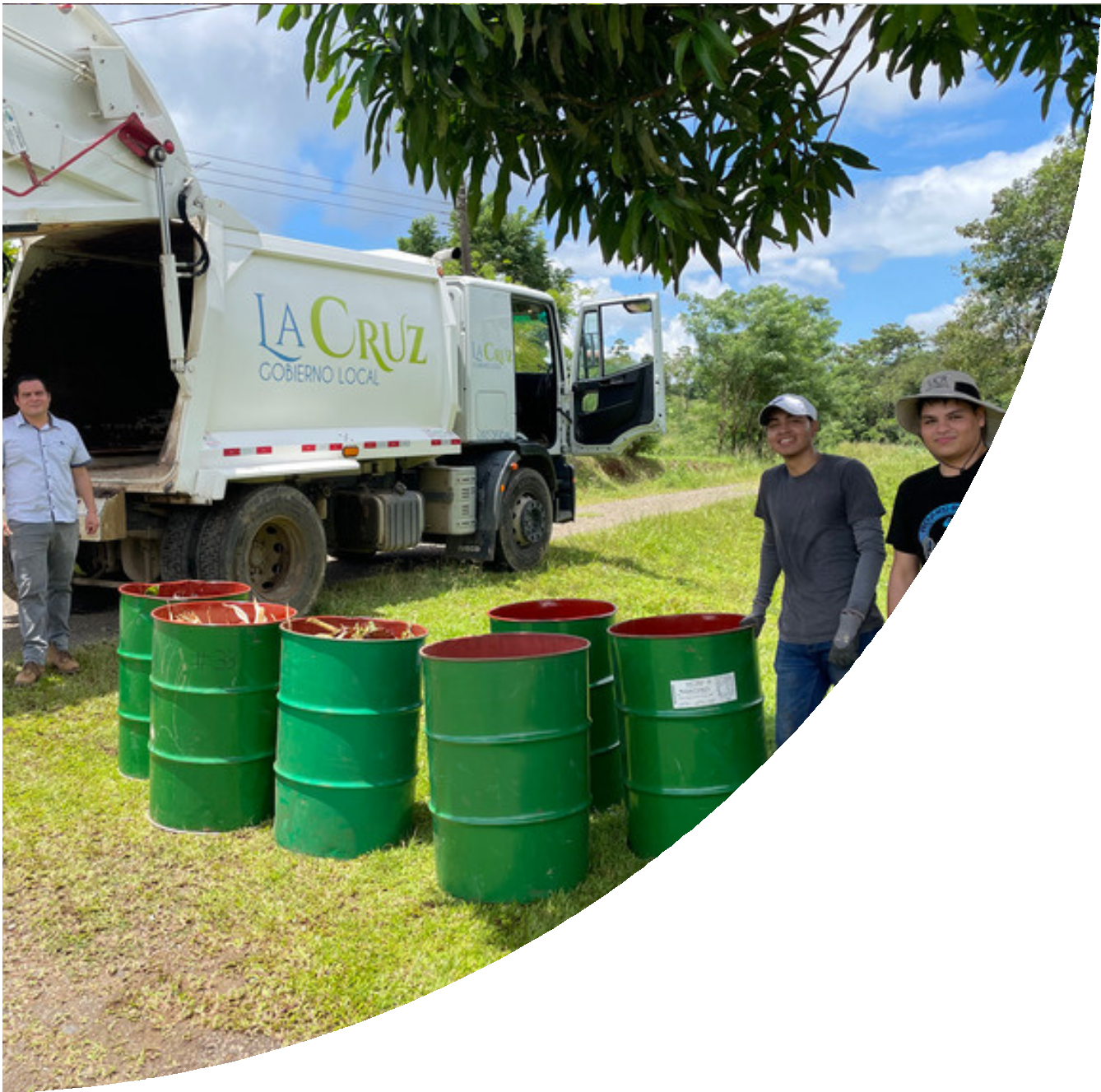 Actividades  realizadas
Diagnóstico inicial
Construcción invernaderos
05. Cacitación en la
elaboración de compost
Análisis de suelos
Análisis de compost
Capacitación familias:  casa a casa
03.
04. Recolección de residuos
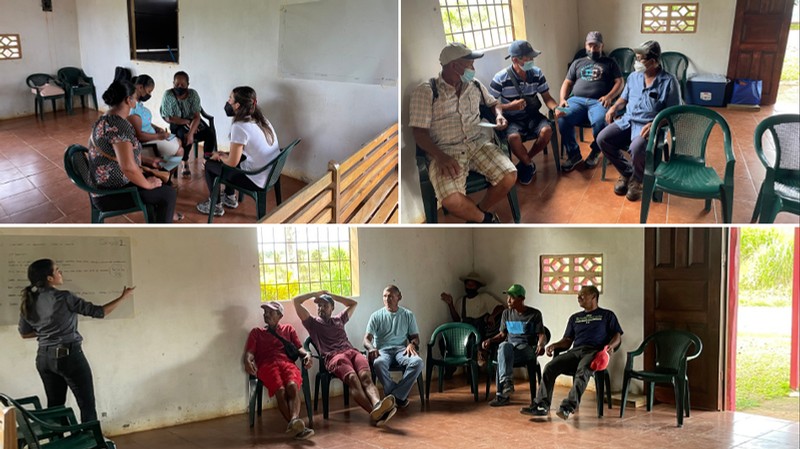 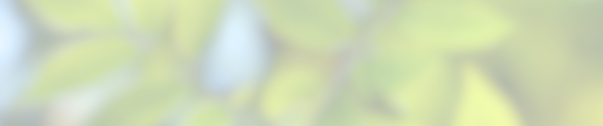 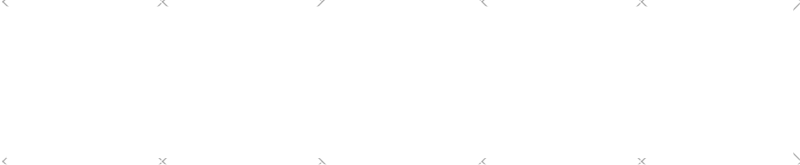 Diagnóstico inicial
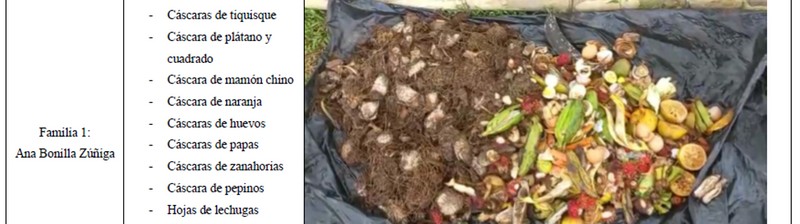 Caracterización
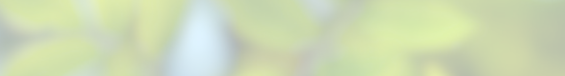 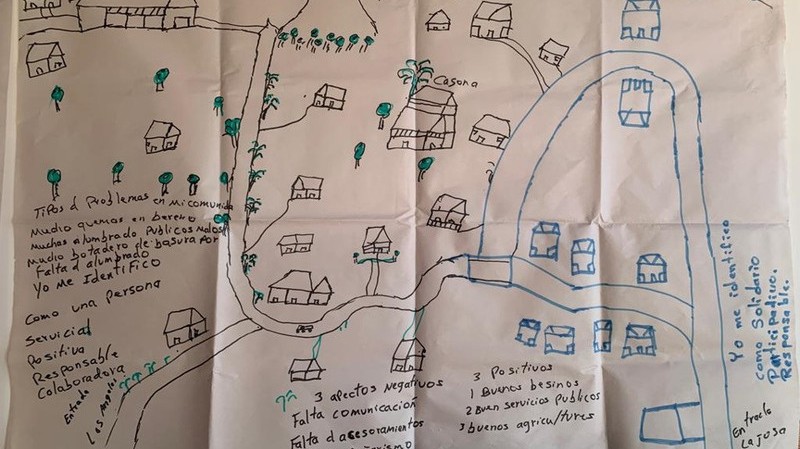 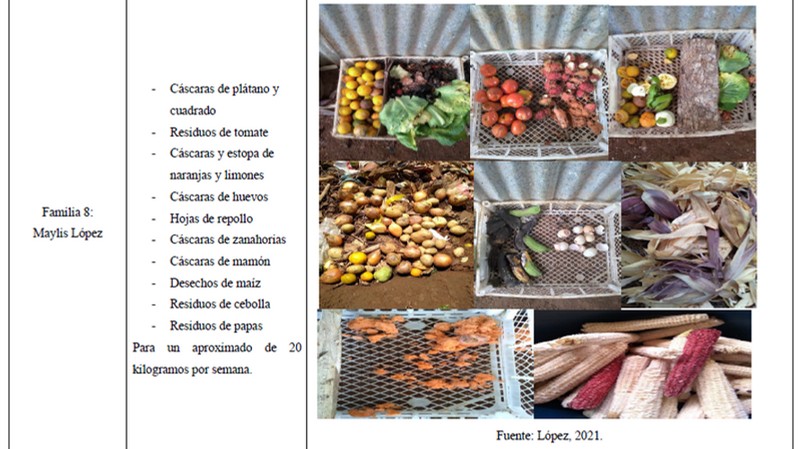 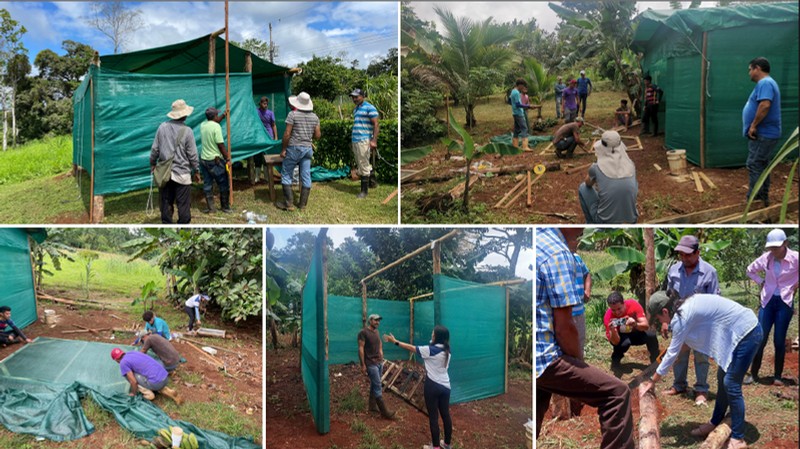 Construcción  invernaderos
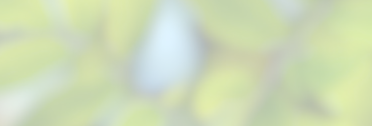 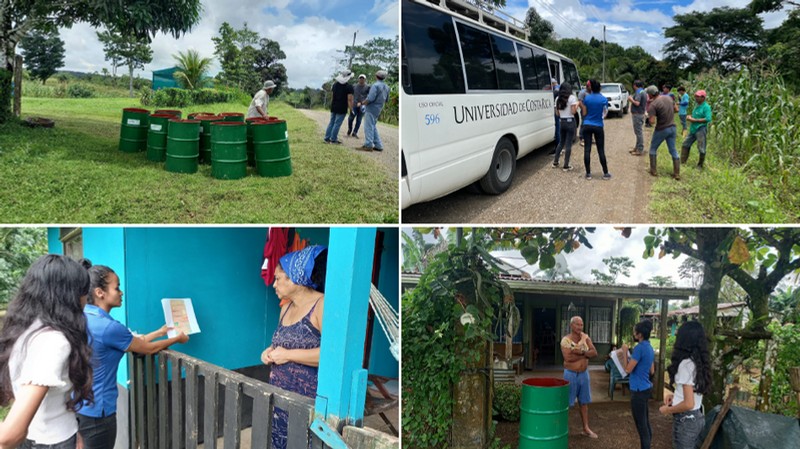 Capacitación casa
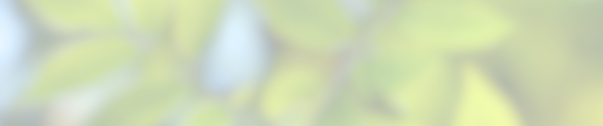 a casa
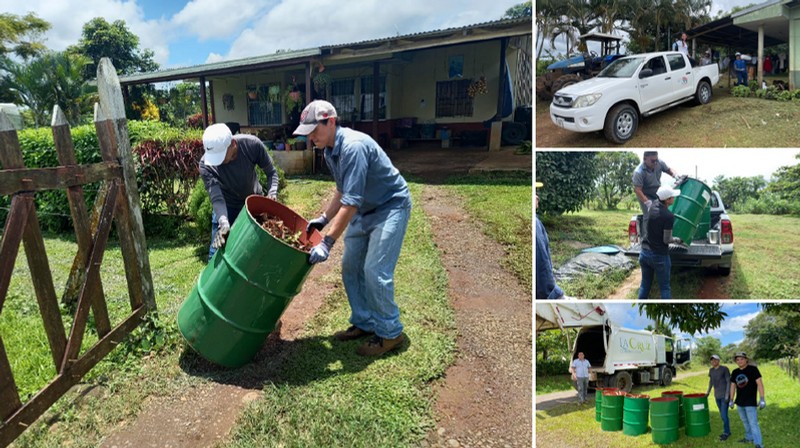 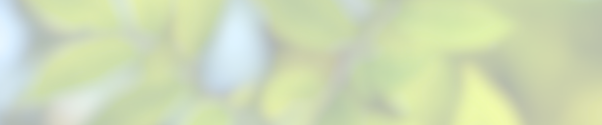 Recolección
Elaboración compost
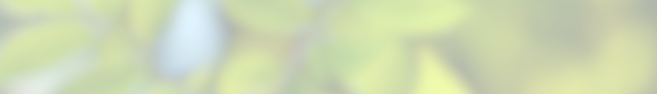 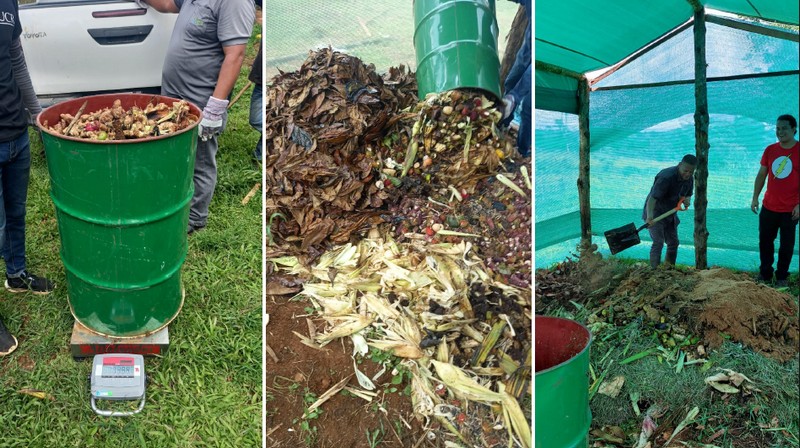 Figura 2. Ubicación de
untos de toma de muestras de suelo y compost generado en el Asentamiento Valle Real, Santa Cecilia, La Cruz Guanacaste.
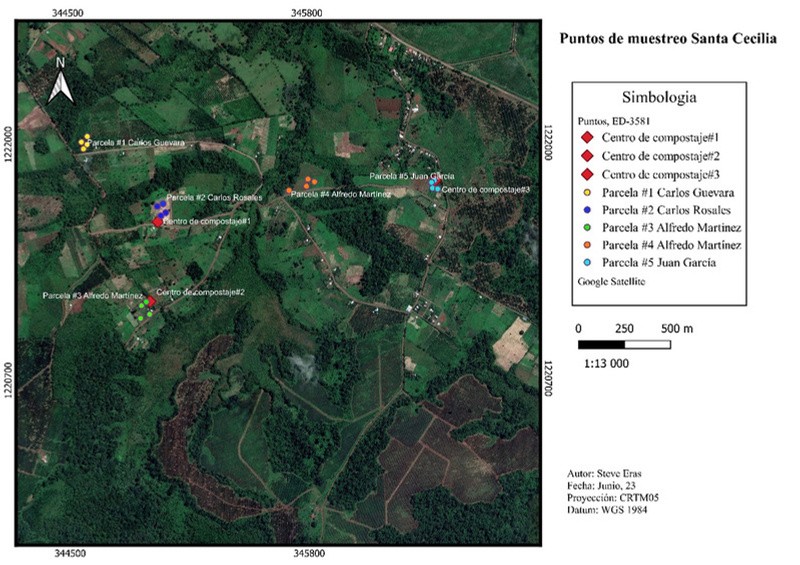 Nota: Eras, 2023.
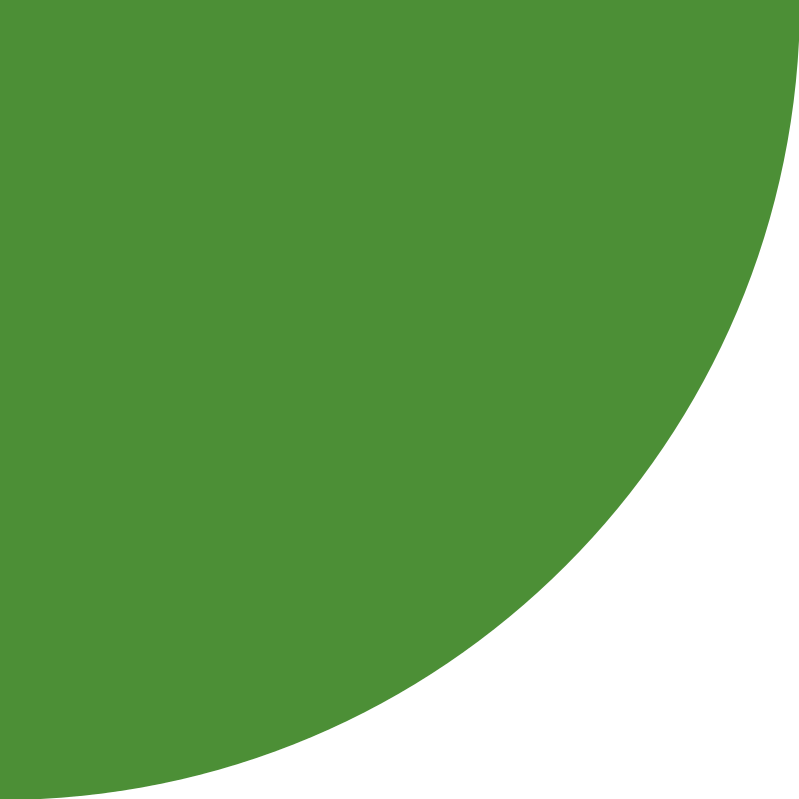 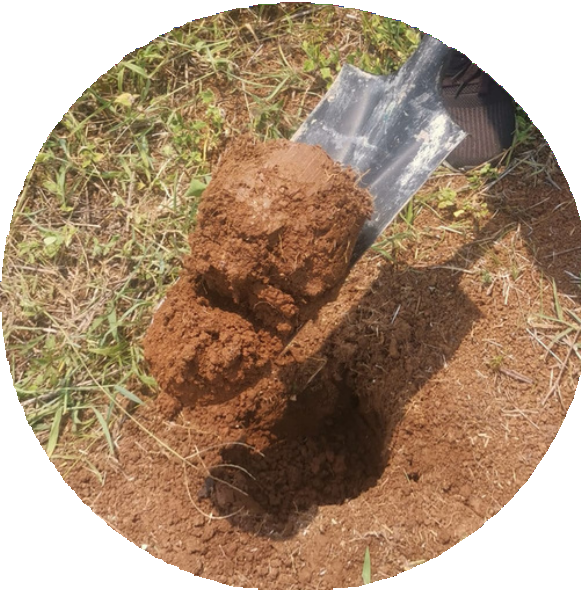 Análsis de suelo
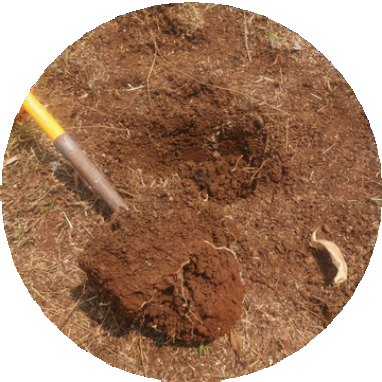 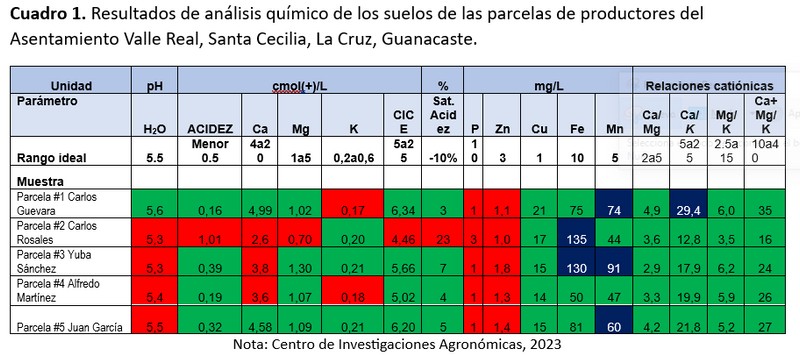 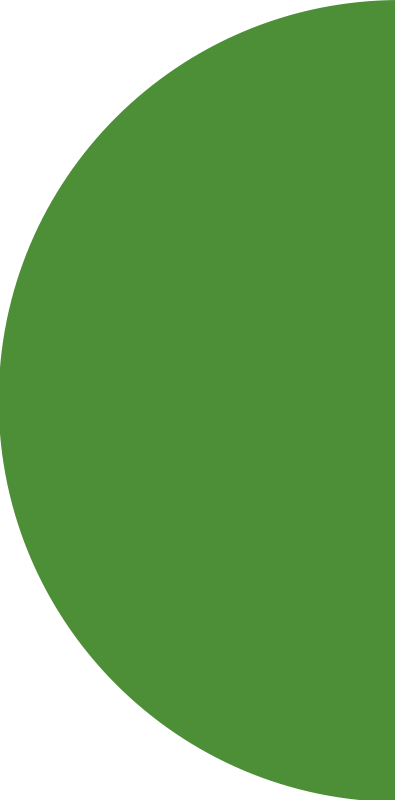 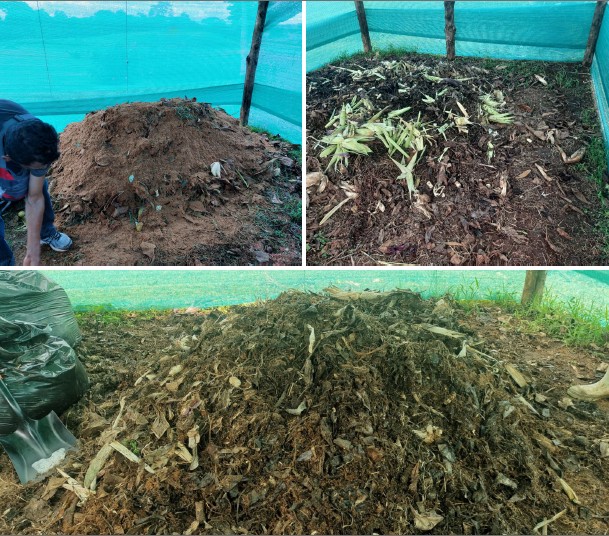 Análsis de compost
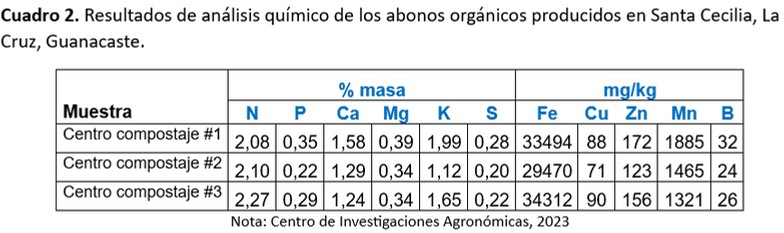 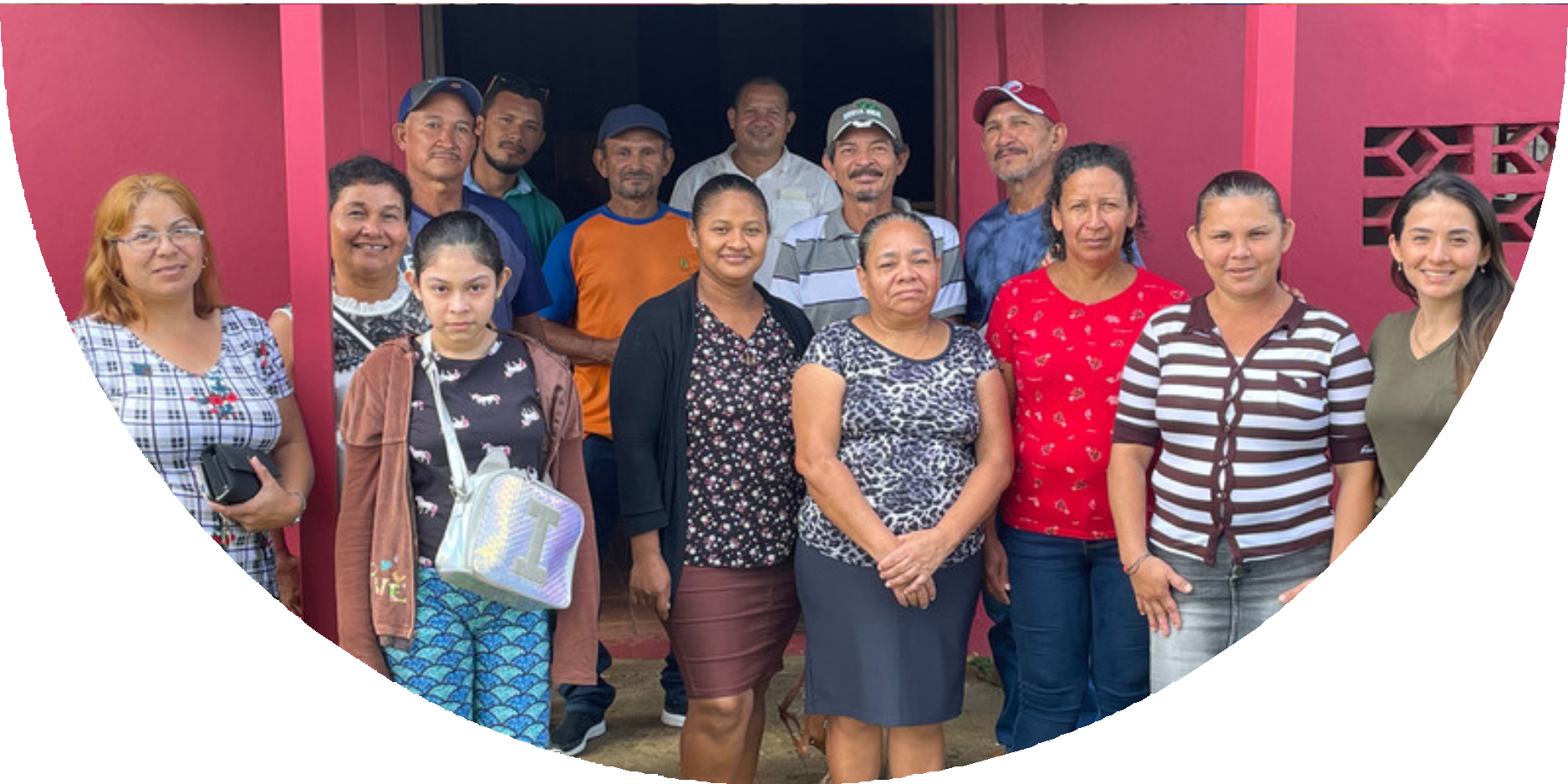 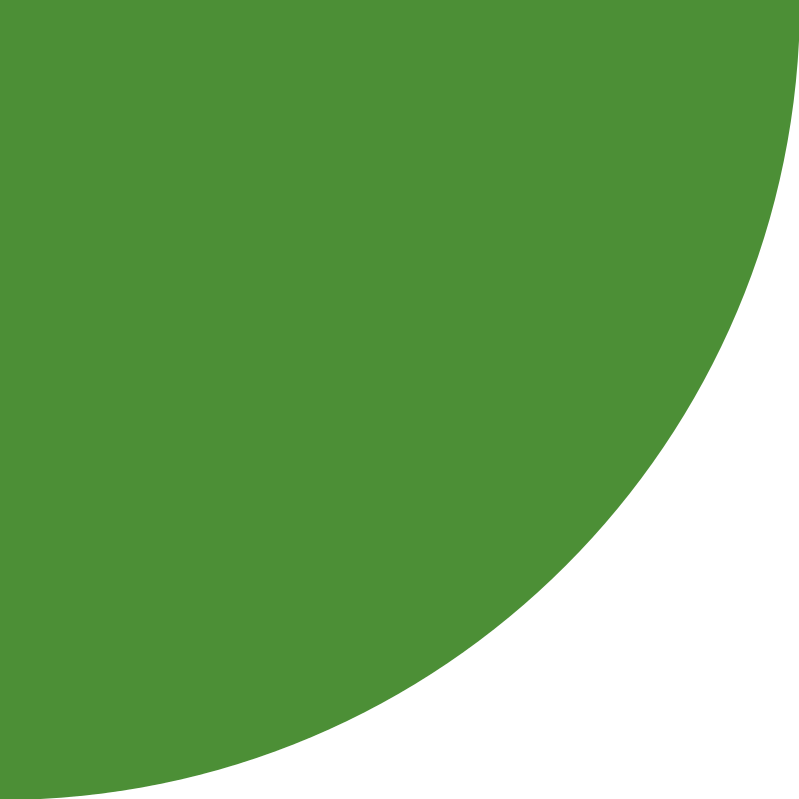 ¡GRACIAS!
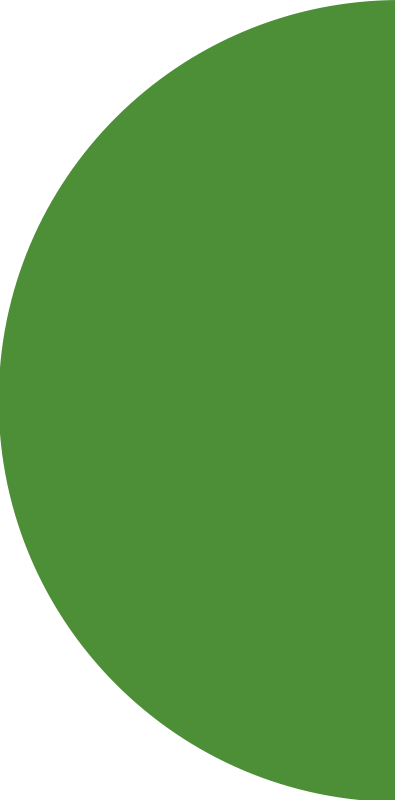 C O N T A C T O :	W E N D Y . P O R R A S B A R Q U E R O @ U C R . A C . C R	/	+ 5 0 6	8 4 3 4 - 7 8 4 0